It is walk to school month –
Let’s all walk together!
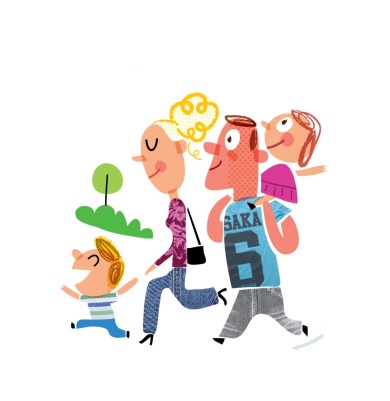 Walk to School from the Village Hall on Friday 21st October!
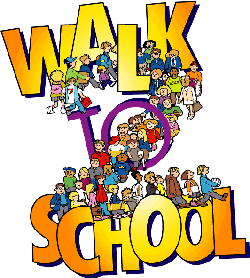 Get your mum or dad, grandma or granddad and your dog 
to join us 
on Friday morning 
at the Village Hall at 8:30am 
and we’ll all 
walk together to School.